Para entregar em 04/05/20
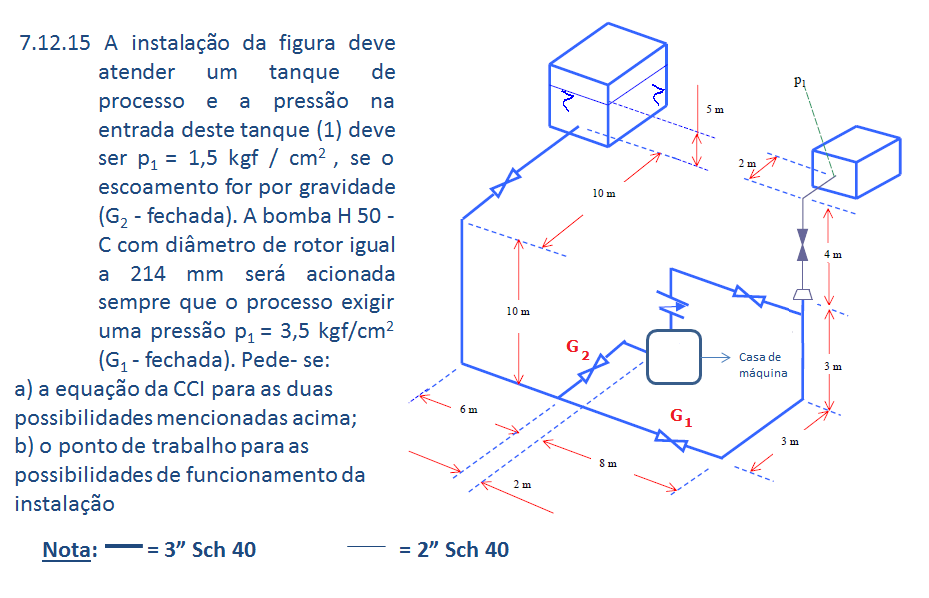 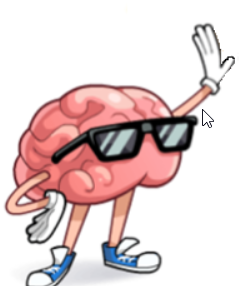 Seção final
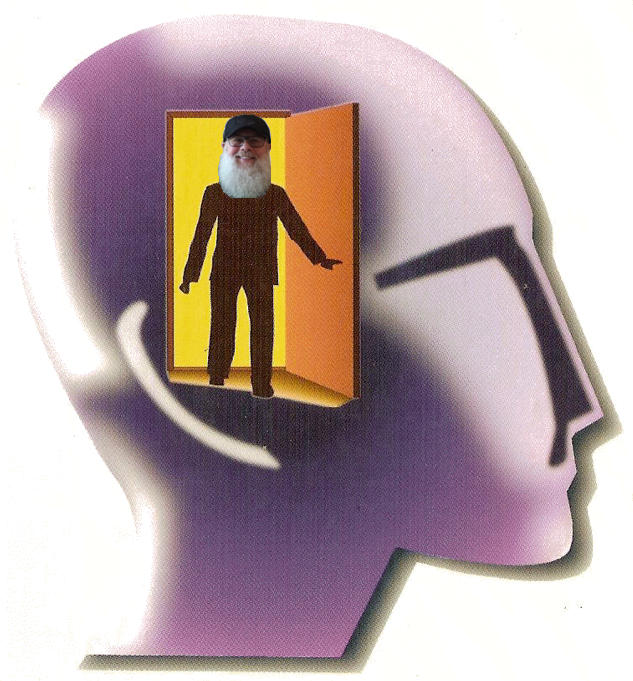 Ache a equação da CCI para a instalação operando sem bomba e responda: existe a vazão em queda livre? Se não existir, qual a solução que você daria e qual o ponto de trabalho obtido?
Tanque de grandes dimensões e aberto à atmosfera
Dados:
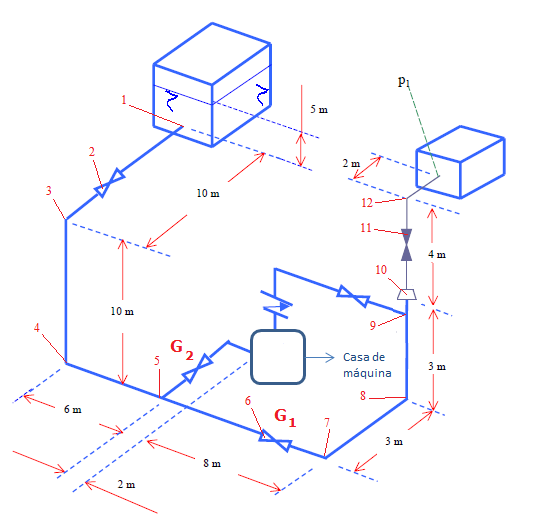 16
15
17
14
13
Dados (cont.):
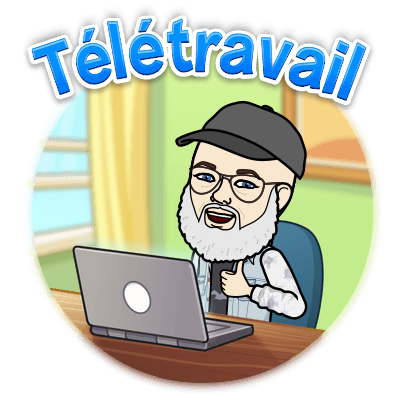 Já vimos o detalhe da casa de máquina, onde as ligações isoladas possíveis das bombas foram apresentadas.
Dados adicionais
DADOS DA BOMBA ESCOLHIDA E QUE ESTÁ NA CASA DE MÁQUINA
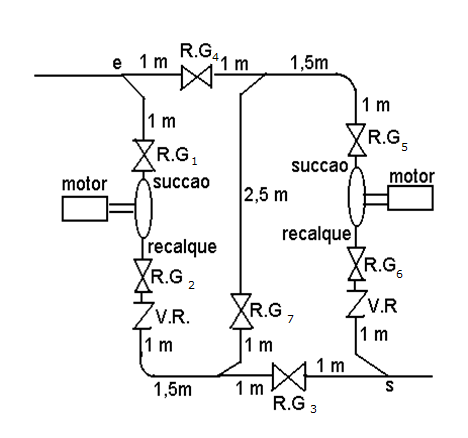 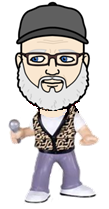 Vamos determinar a carga estática
Tanque de grandes dimensões e aberto à atmosfera
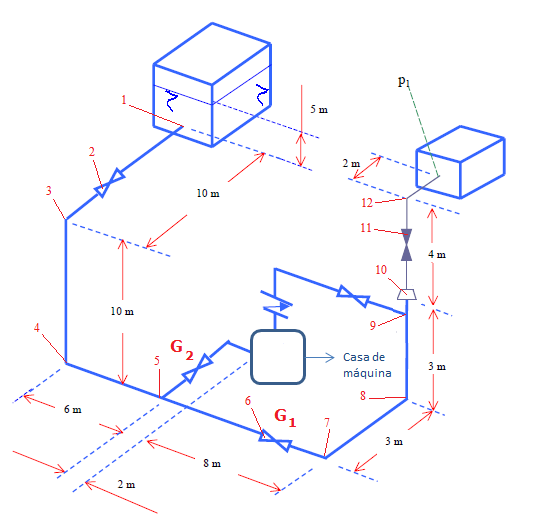 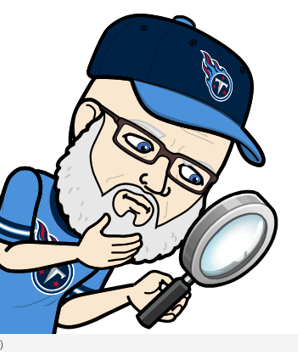 Portanto não existe a vazão em queda livre!
16
15
17
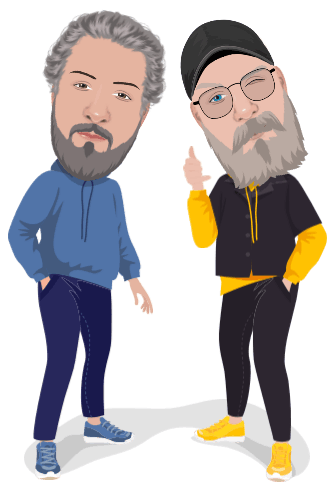 14
13
Deu uma carga estática positiva!
PHR
Tanque de grandes dimensões e aberto à atmosfera
Portanto, vamos fechar G1, abrir G2 e operar com uma bomba só!
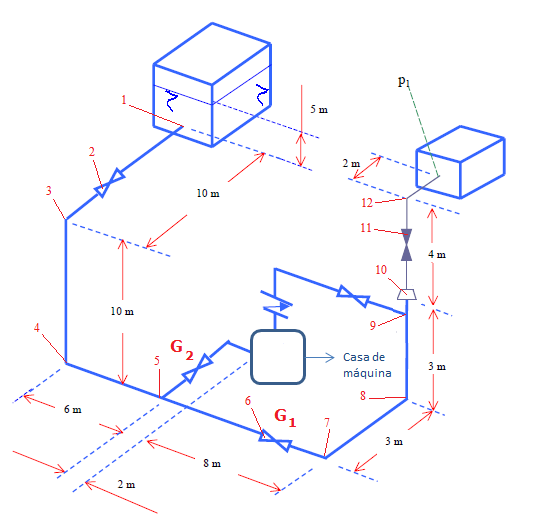 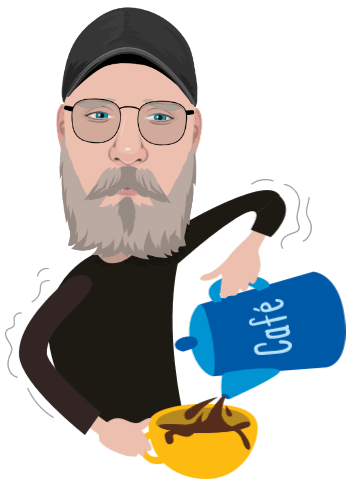 Na casa de máquina
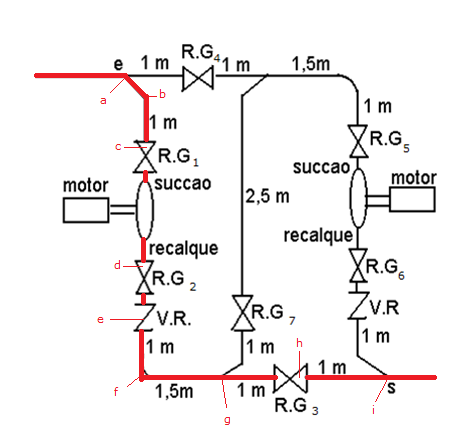 16
15
17
14
13
LCM = 5,5 m e a             Sleq =16,61 m
Obtenção dos dados da instalação (L e Leq)
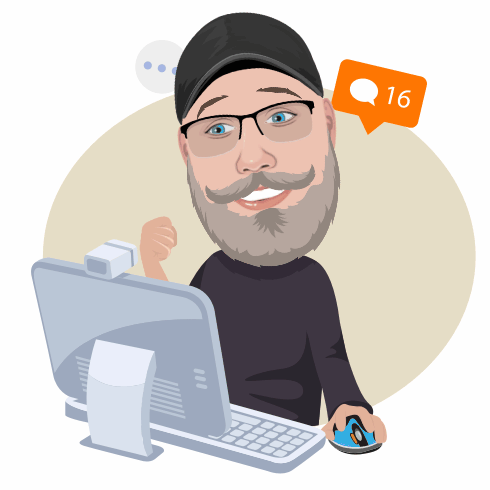 L3” = 47,5 m
L2” = 6 m
Equação da CCI
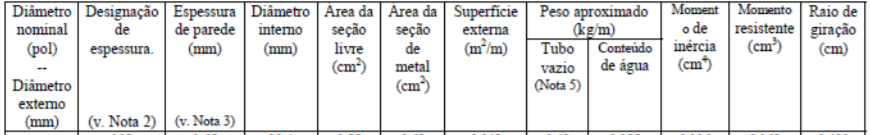 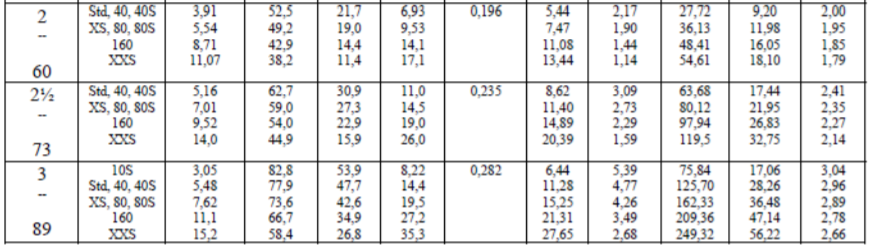 Equação da CCI
DADOS DA BOMBA ESCOLHIDA E QUE ESTÁ NA CASA DE MÁQUINA
No ponto de trabalho HS = HB
Tanque de grandes dimensões e aberto à atmosfera
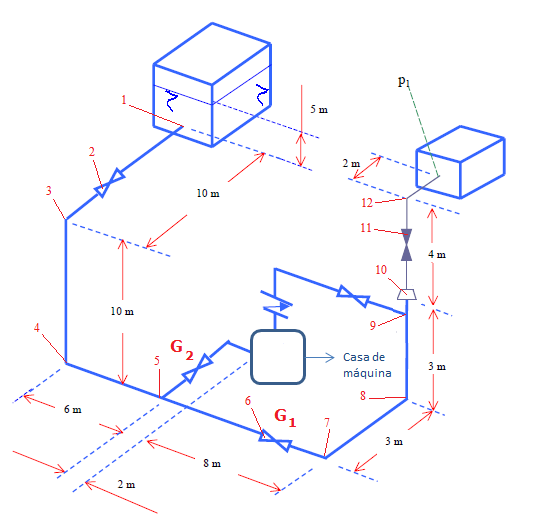 Praticando a pedagogia da pergunta
16
15
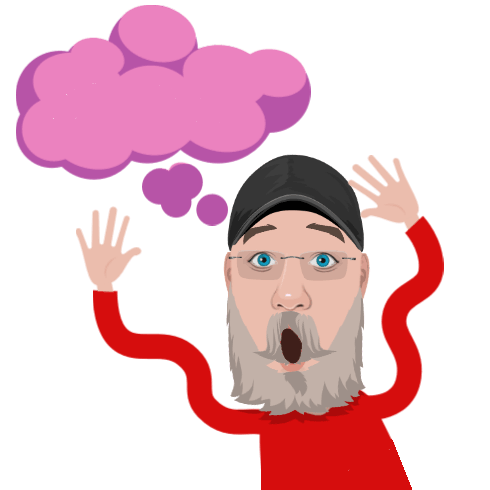 17
COMO?
14
13
Existem duas possibilidades!
Tanque de grandes dimensões e aberto à atmosfera
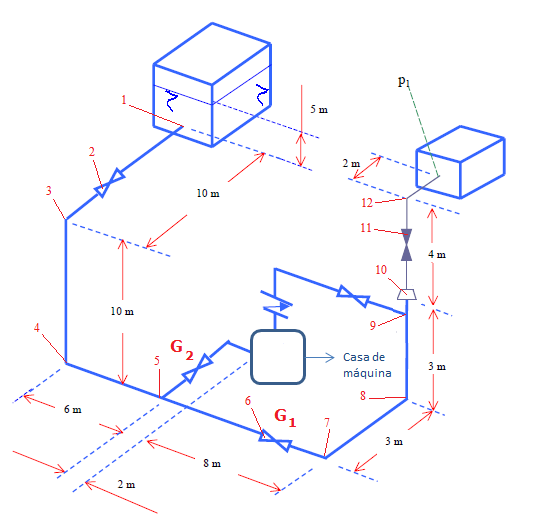 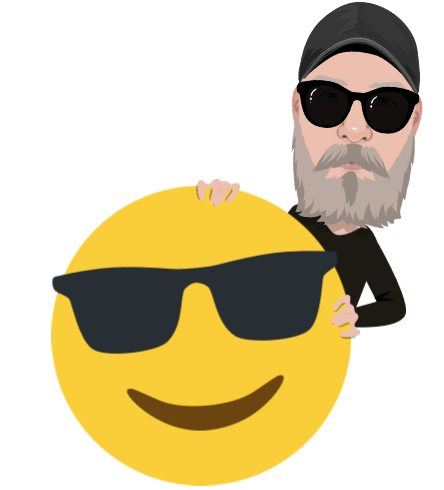 Aumentar a cota inicial com G2 fechada e G1 aberta
16
15
17
Pressurizar o nível inicil
14
13
Pede-se
Qual é o aumento da cota inicial?
Qual é a pressão do ar comprimido a ser colocada no nível inicial?
Entrega até 18/04 as 19:00 horas